Cabinet de curiosités
SVT
Habeanaria radiata= orchidée colombe
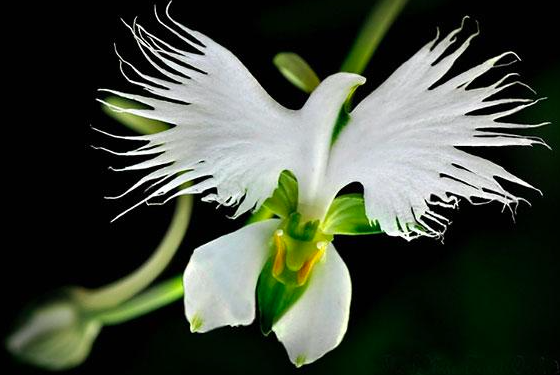 Le diamant
La ruche
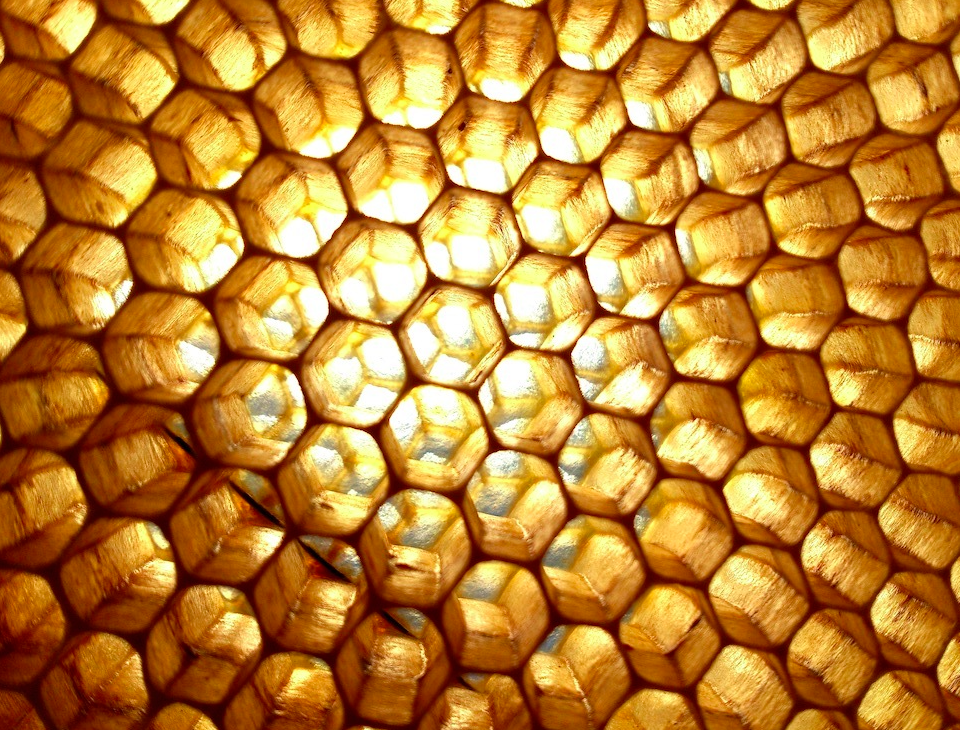 Tortue à deux têtes
Les fumeurs noirs abyssaux